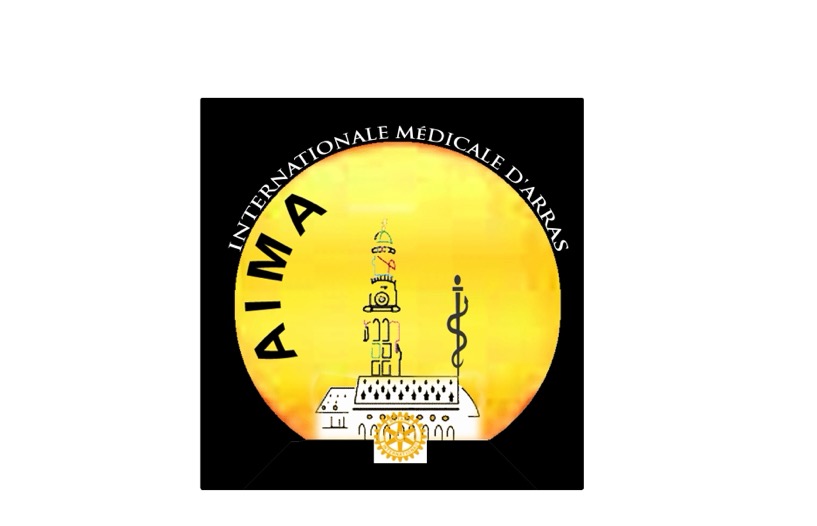 2023
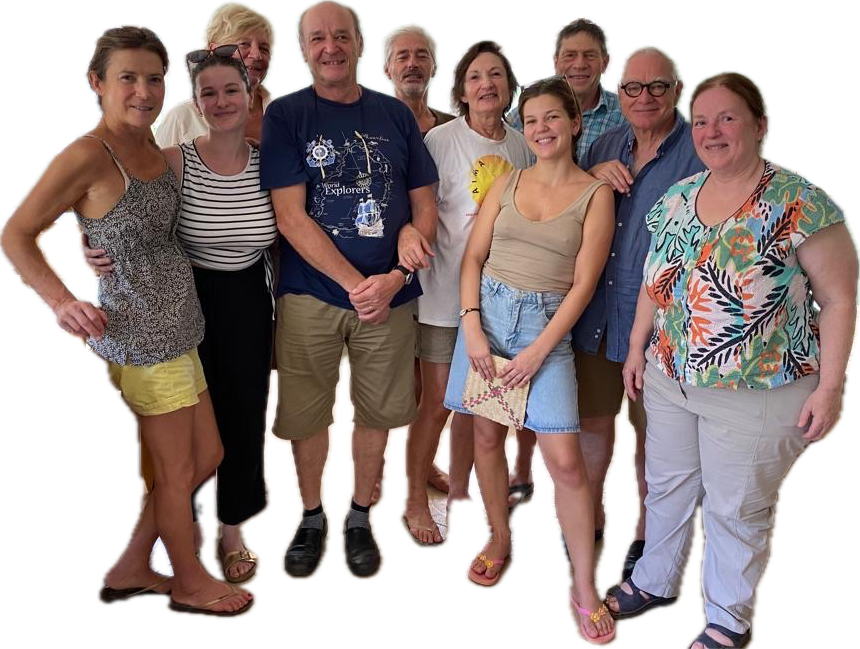 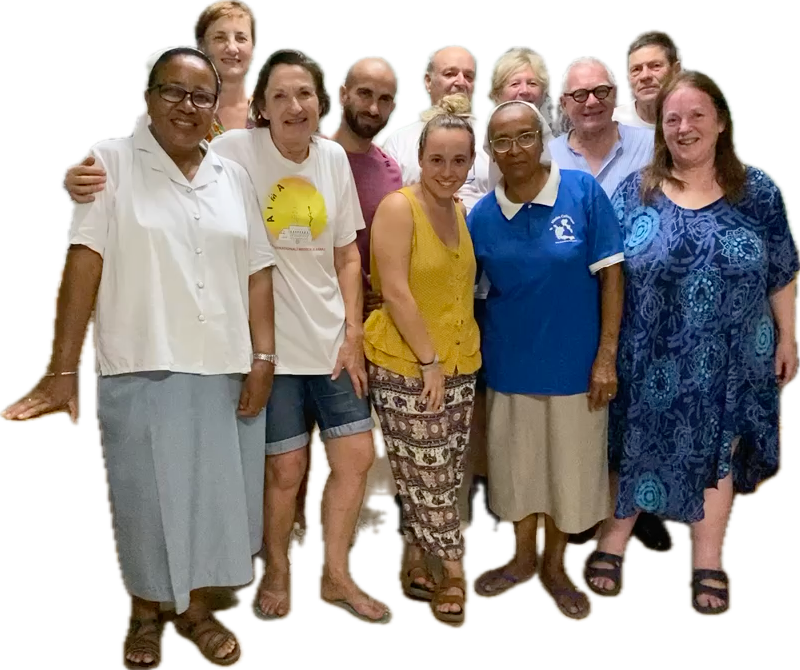 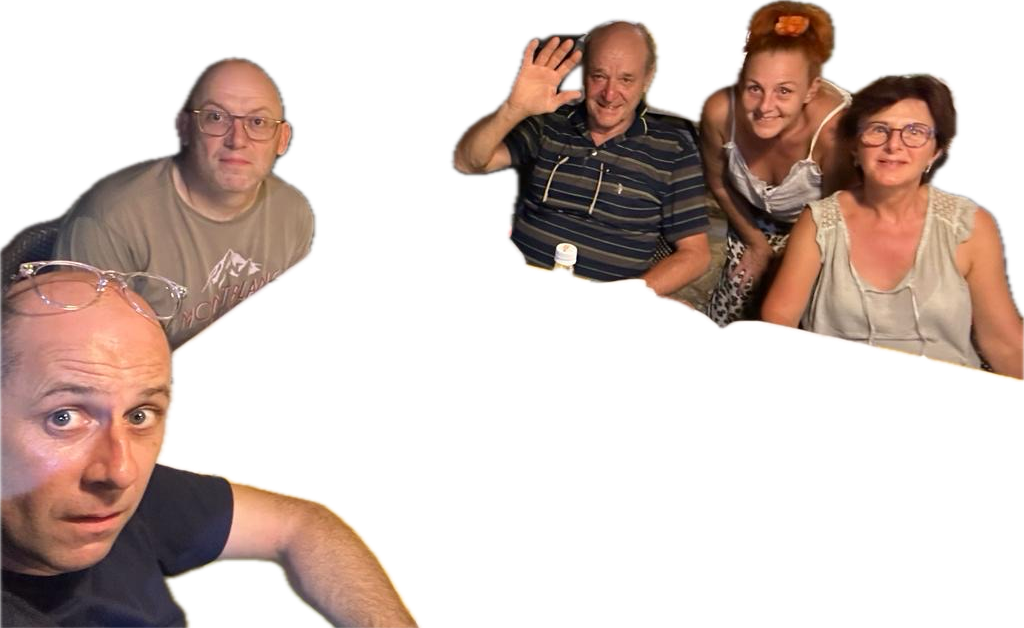 Les acteurs
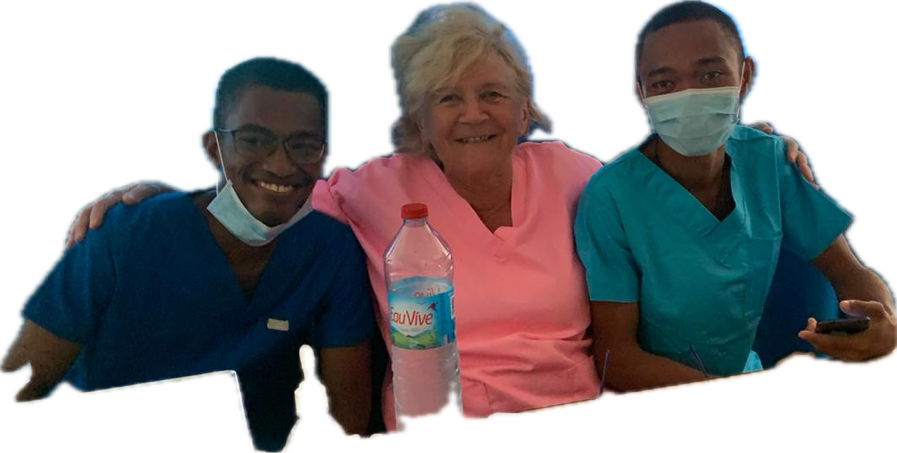 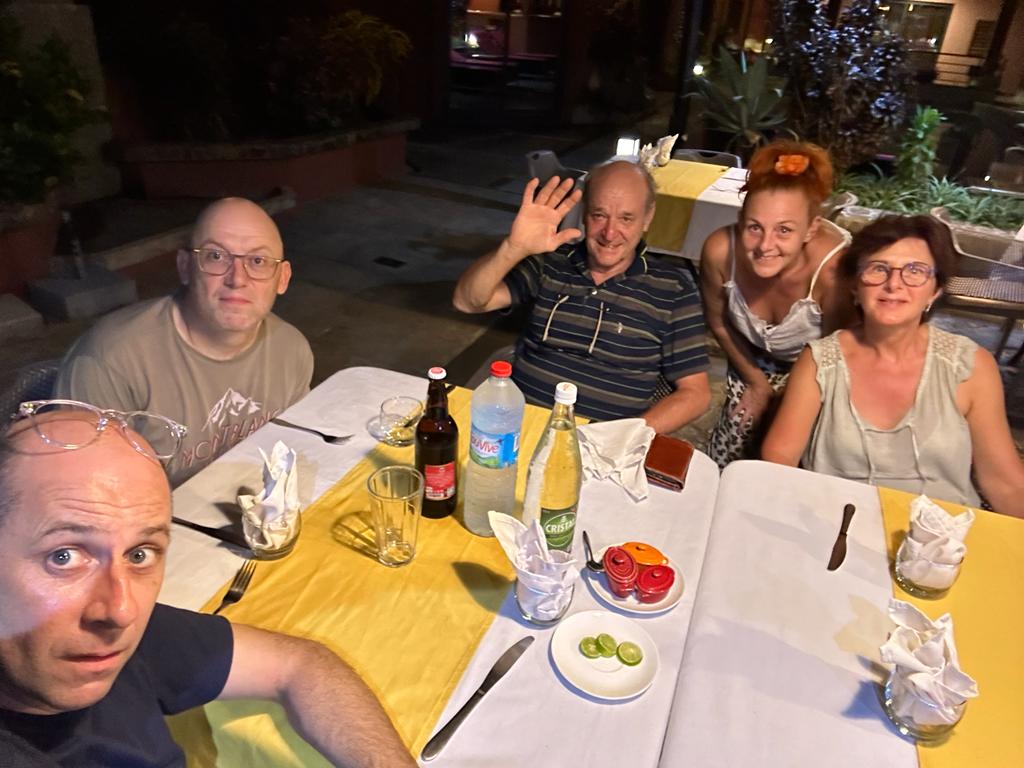 Novembre 2023
4 missions successives
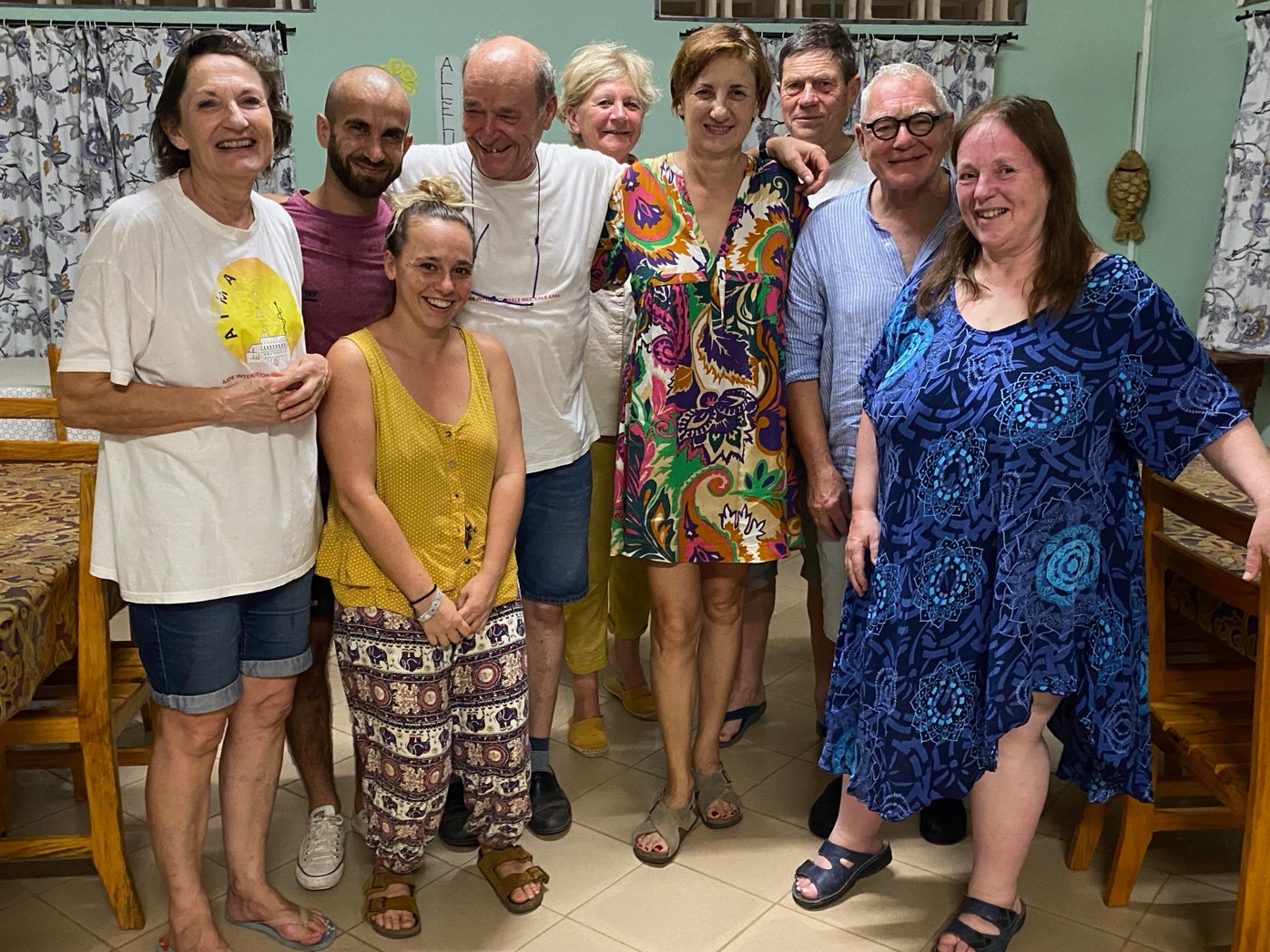 17 missionnaires
Les consultations
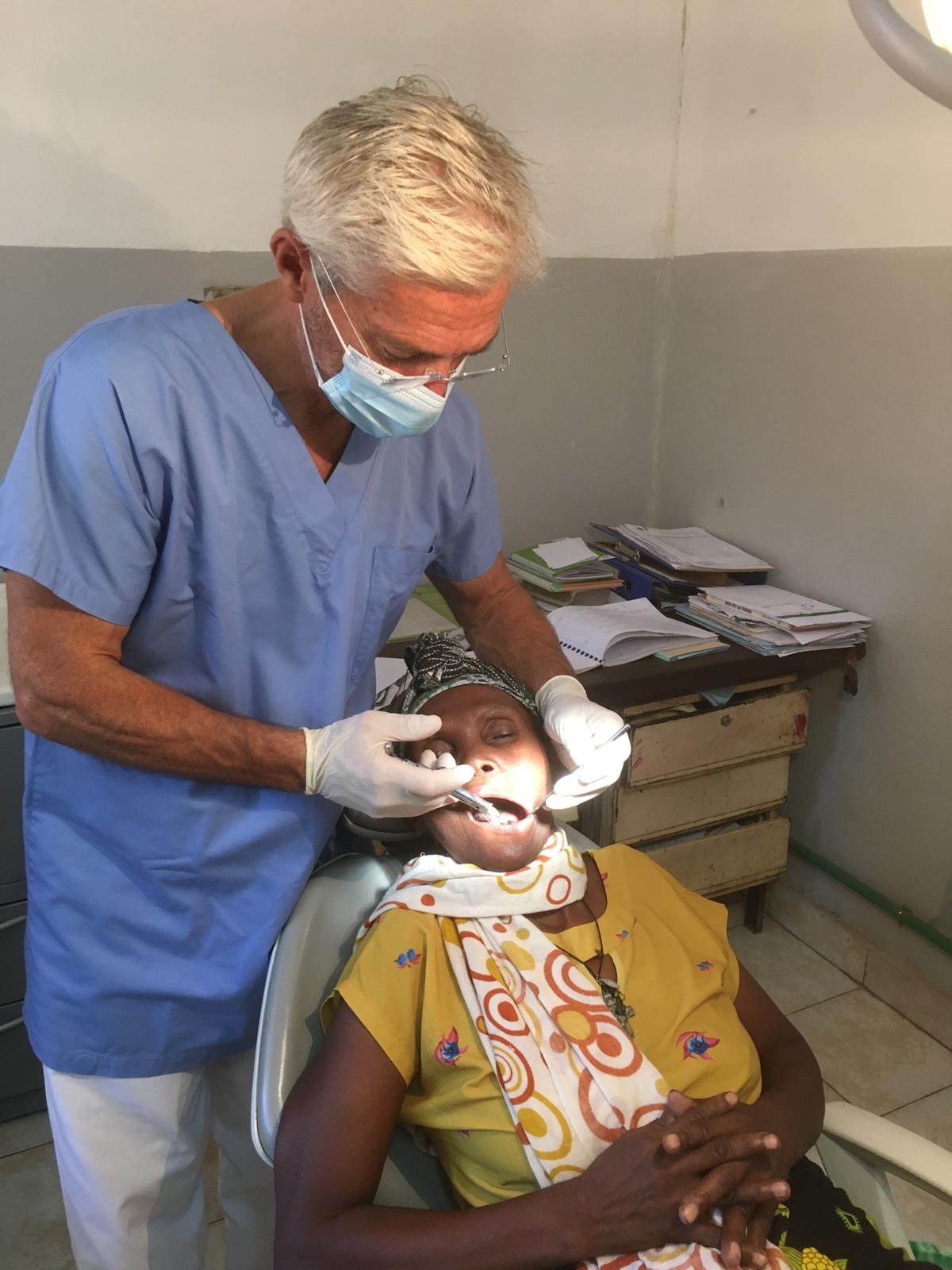 Maternité
Dentisterie
Chirurgie viscérale
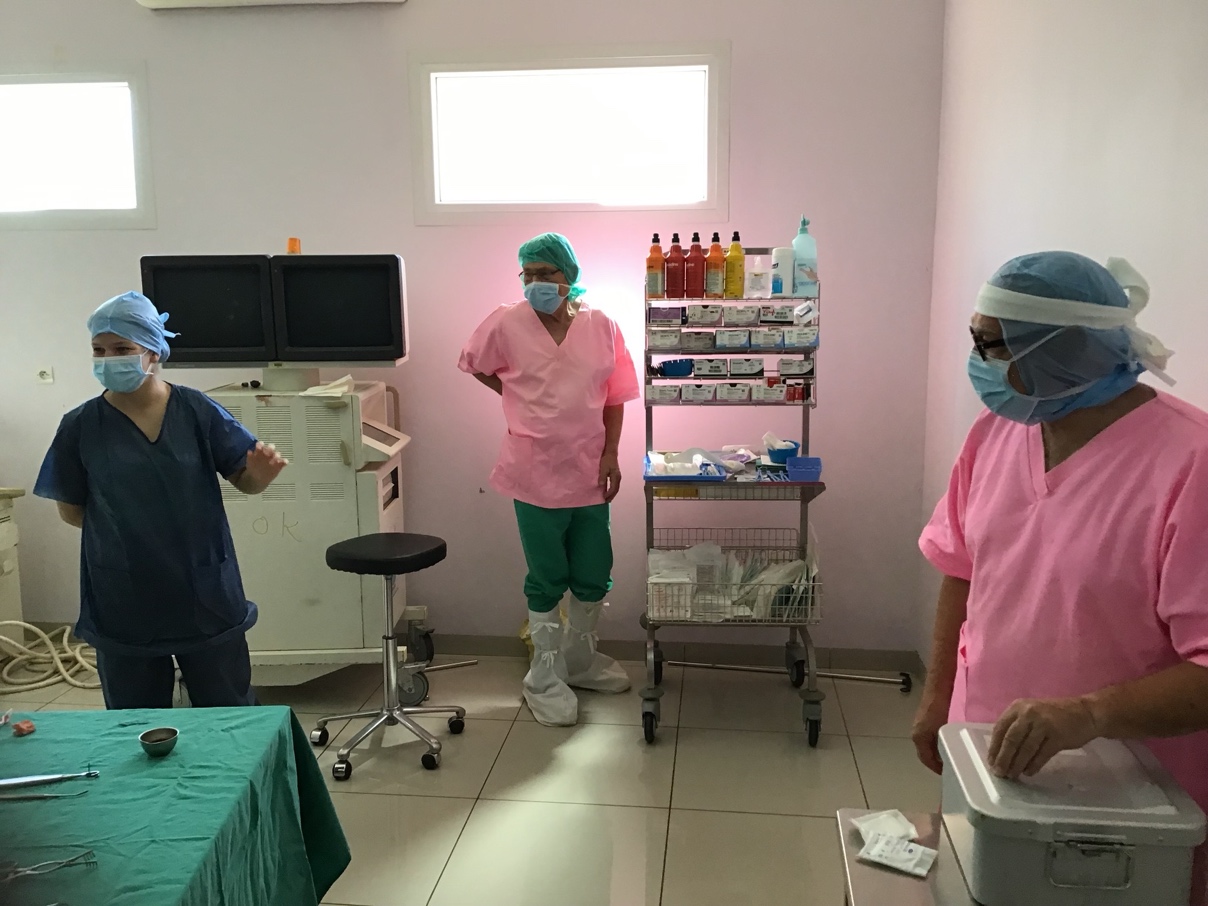 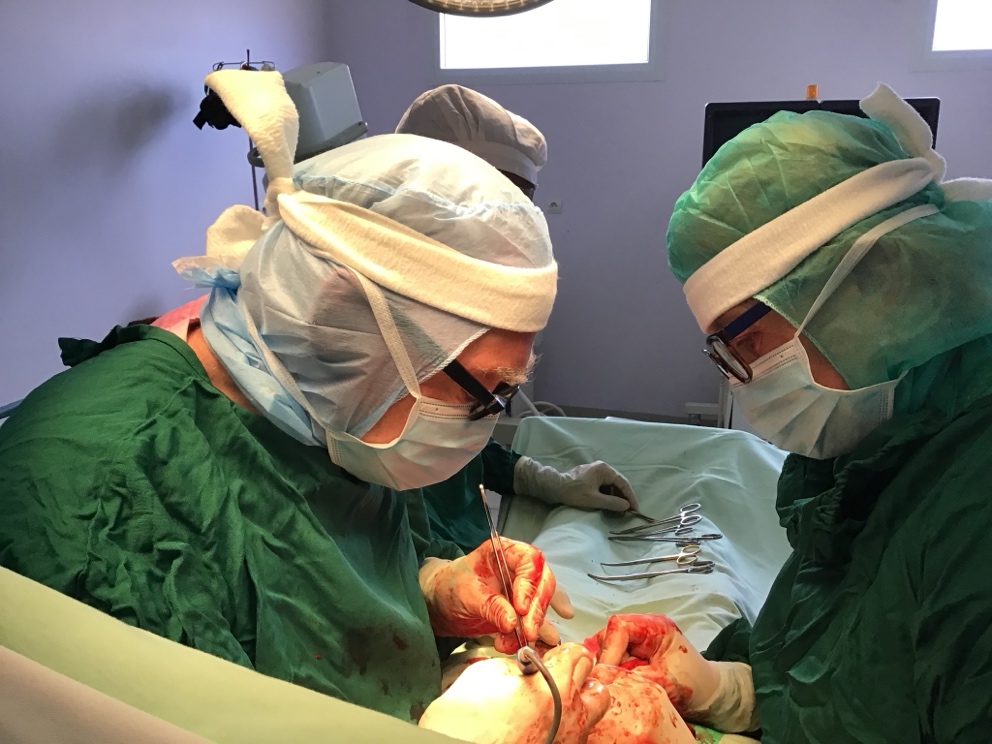 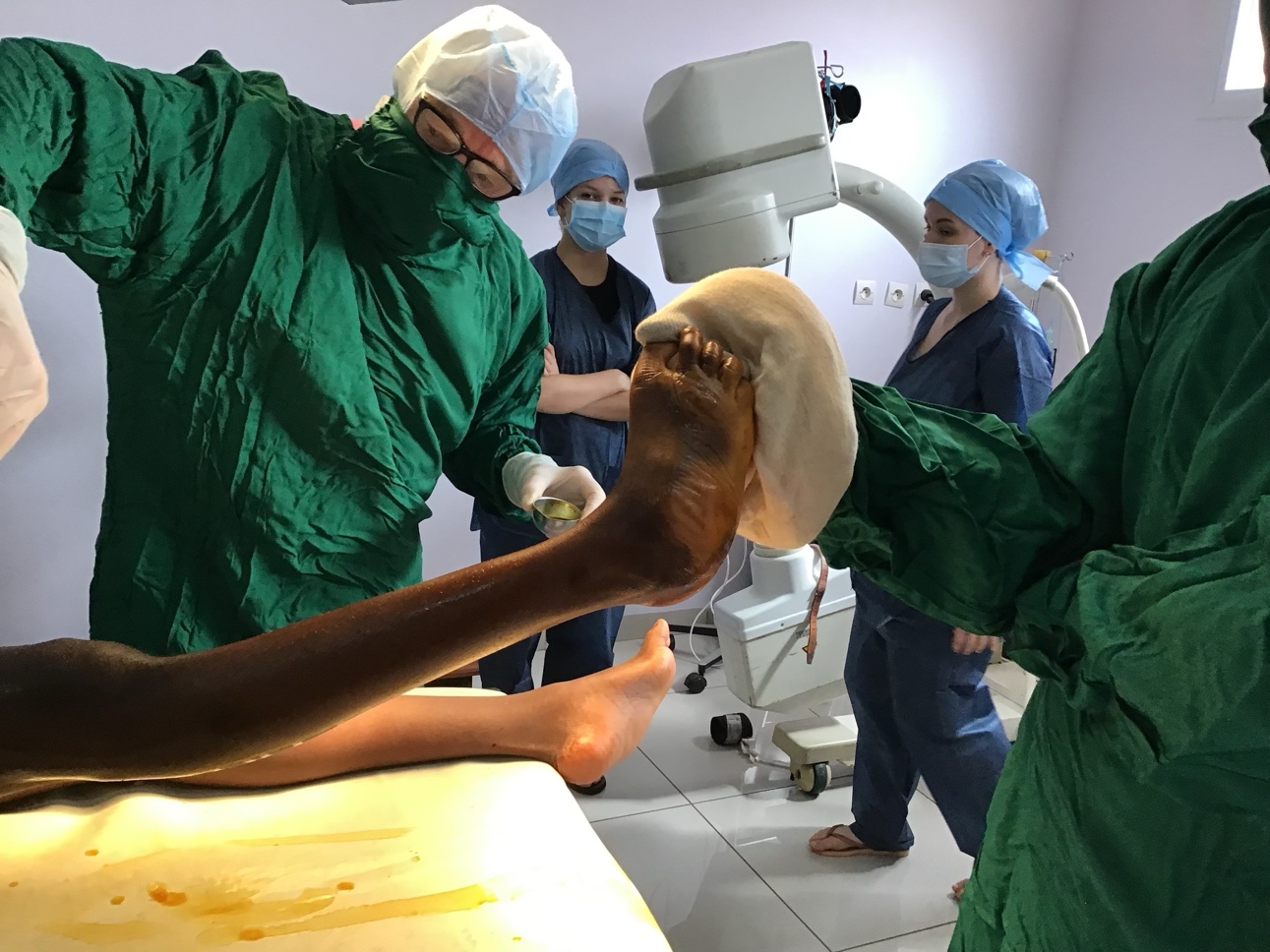 Orthopédie
Urologie
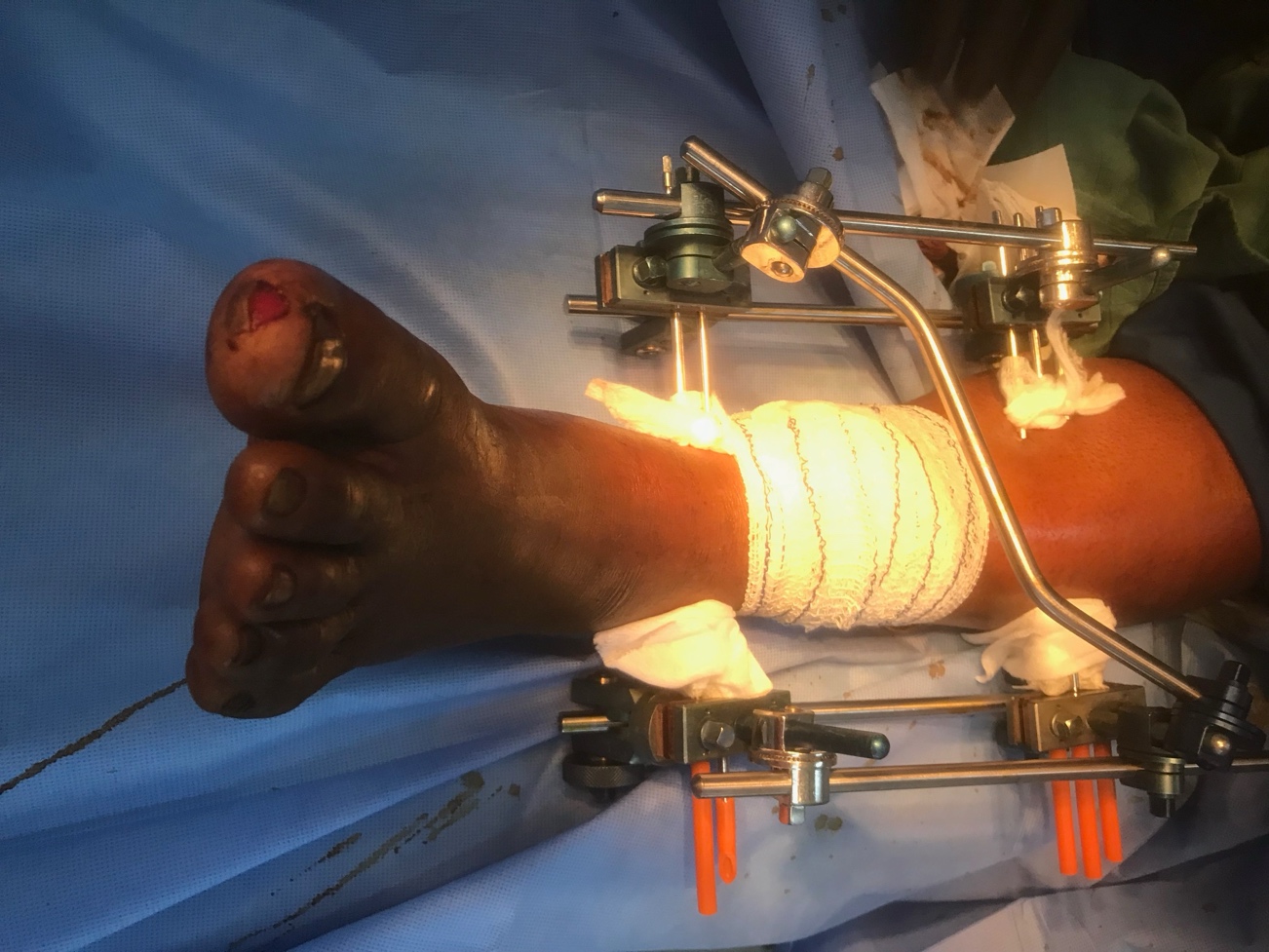 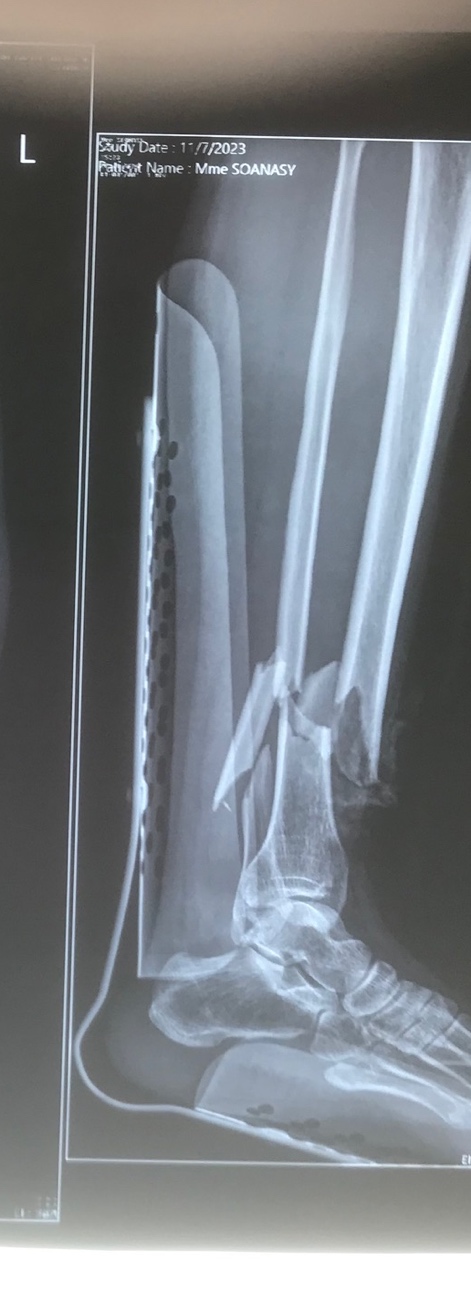 Fracture ouverte traitée dans les délais
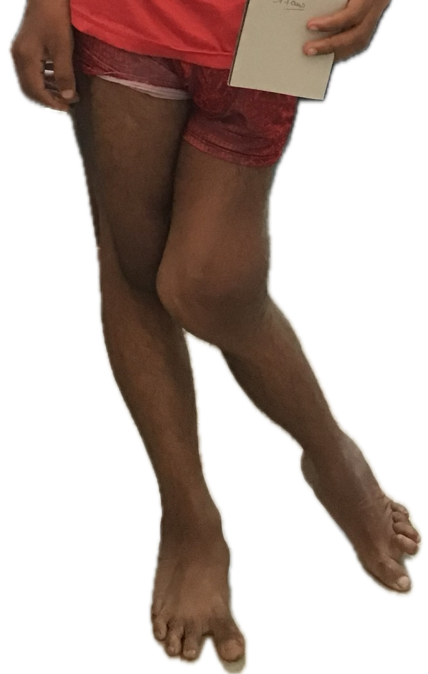 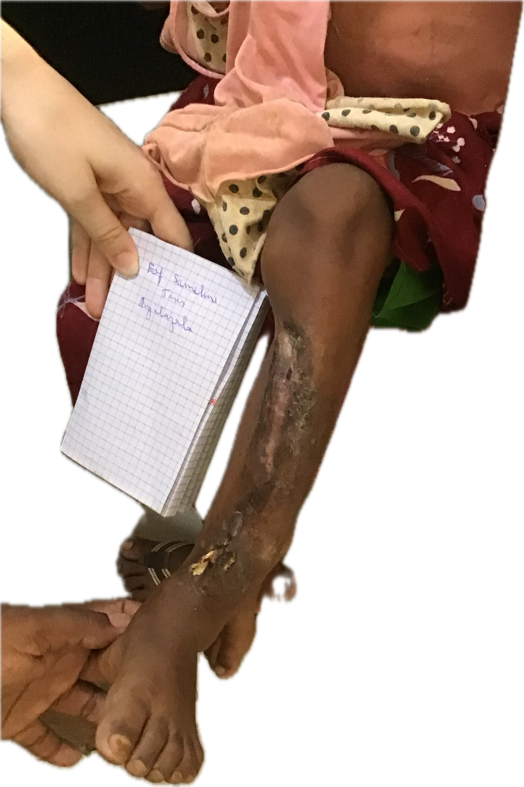 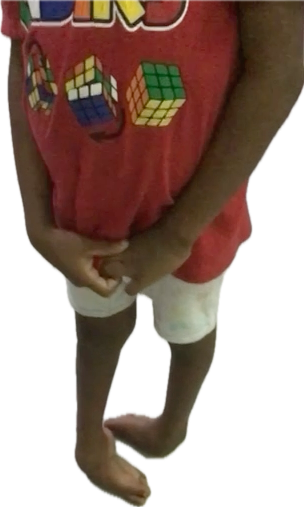 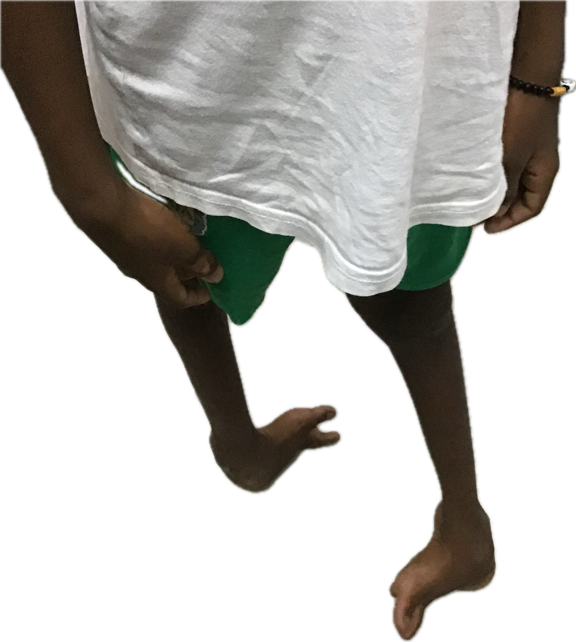 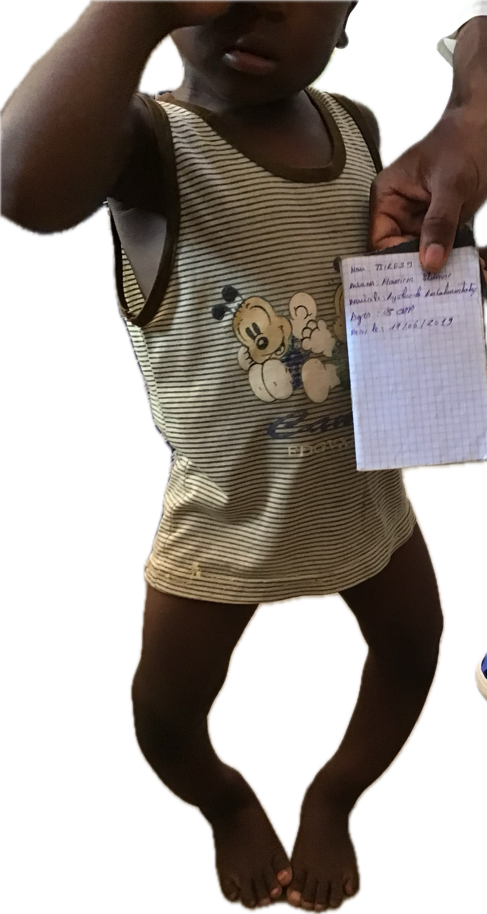 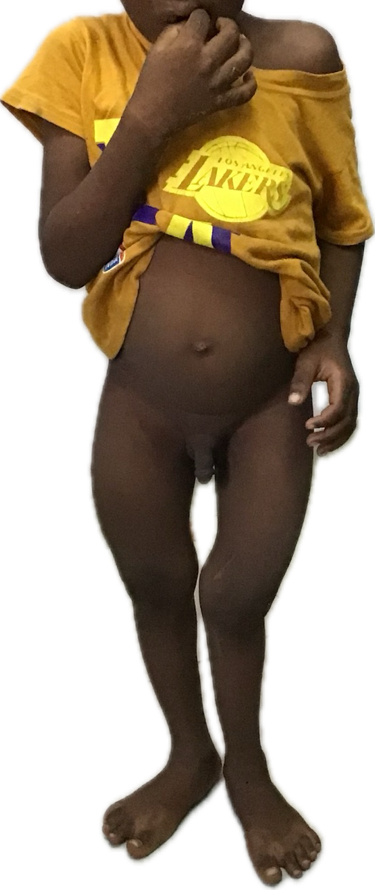 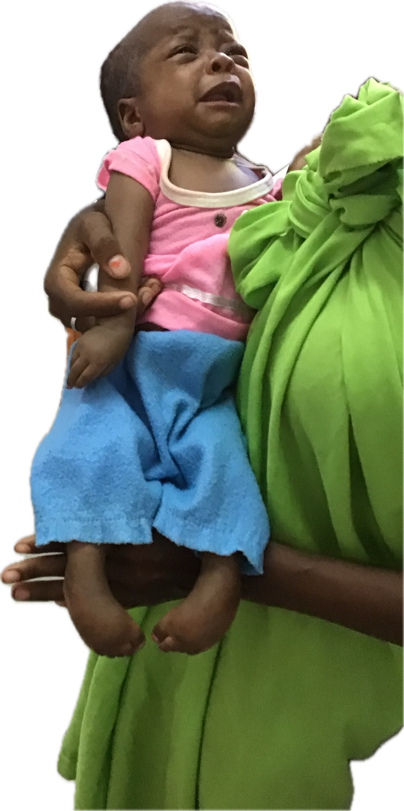 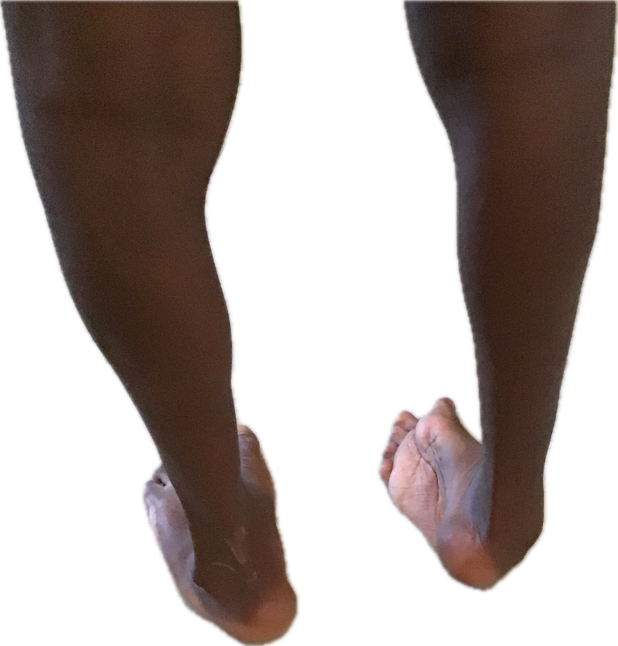 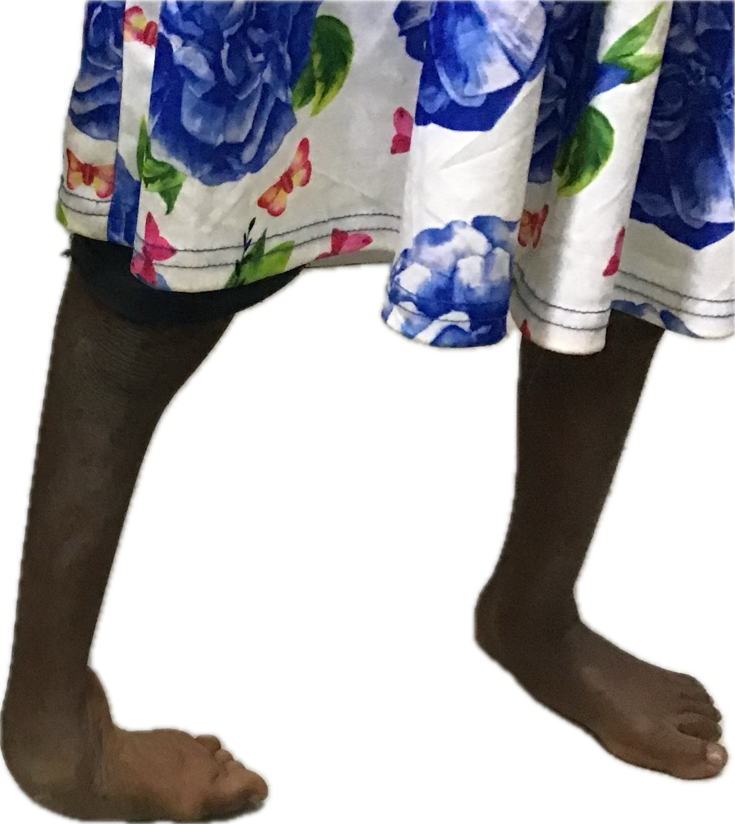 Et  d’autres…
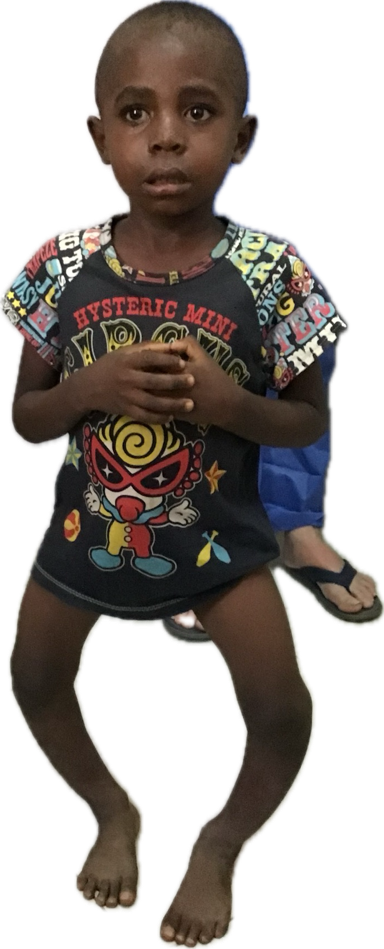 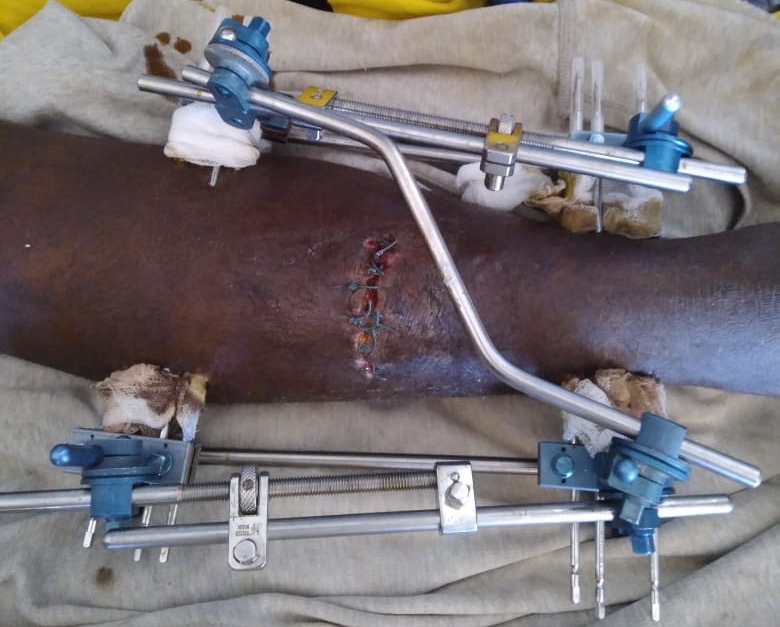 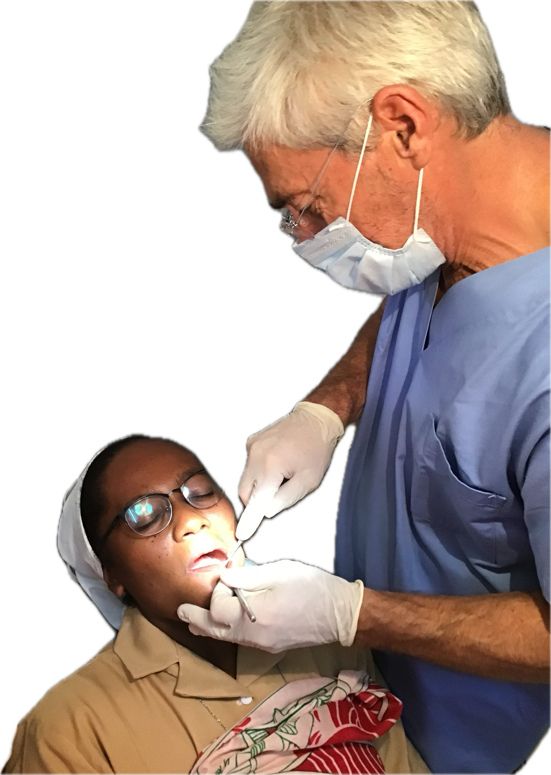 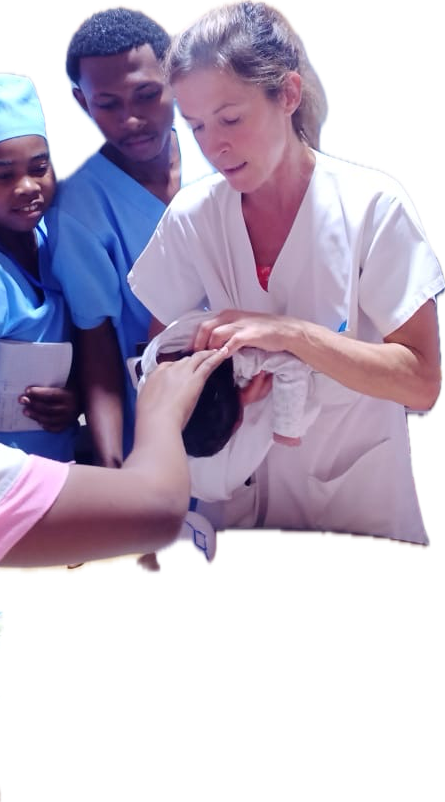 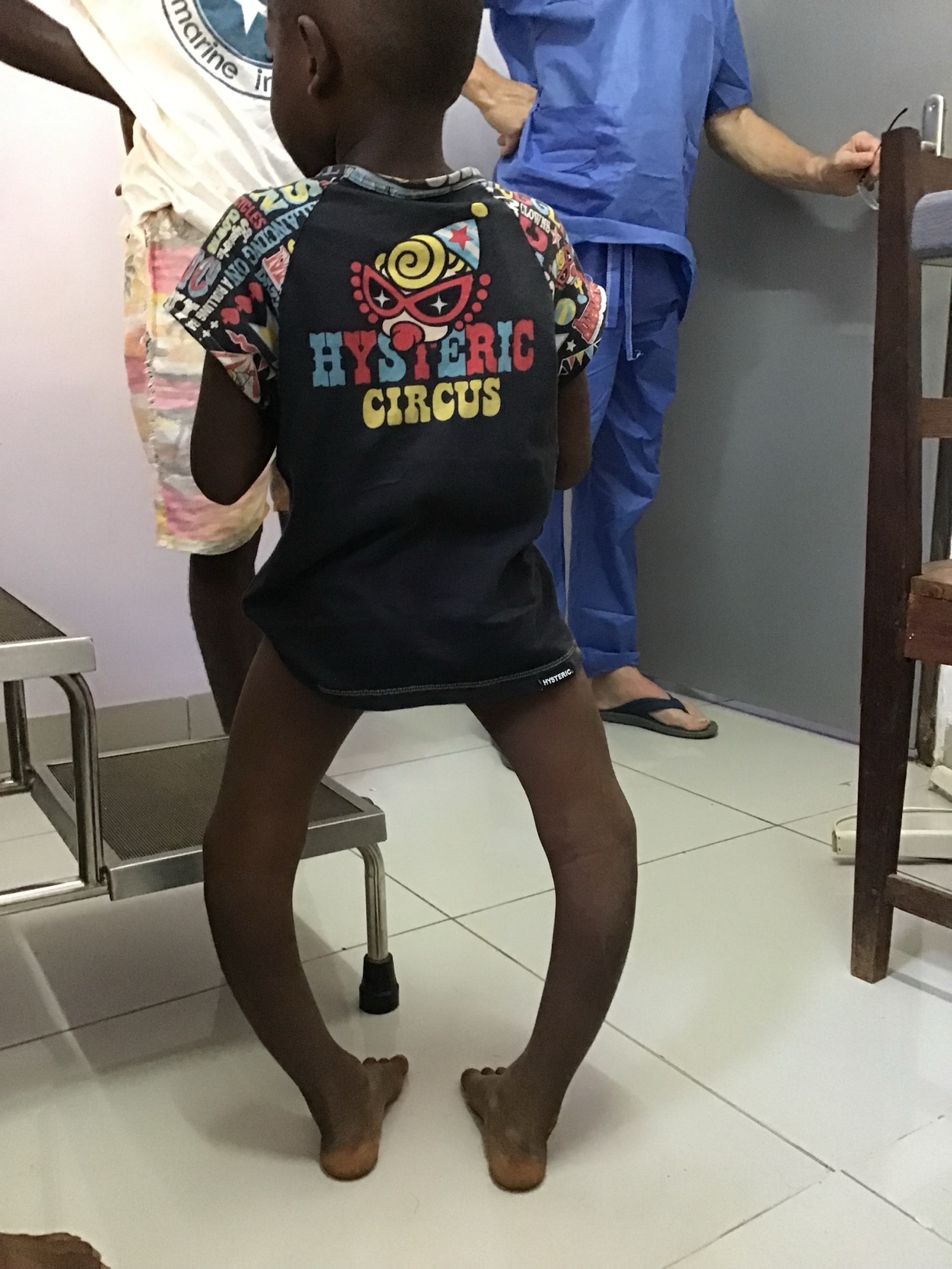 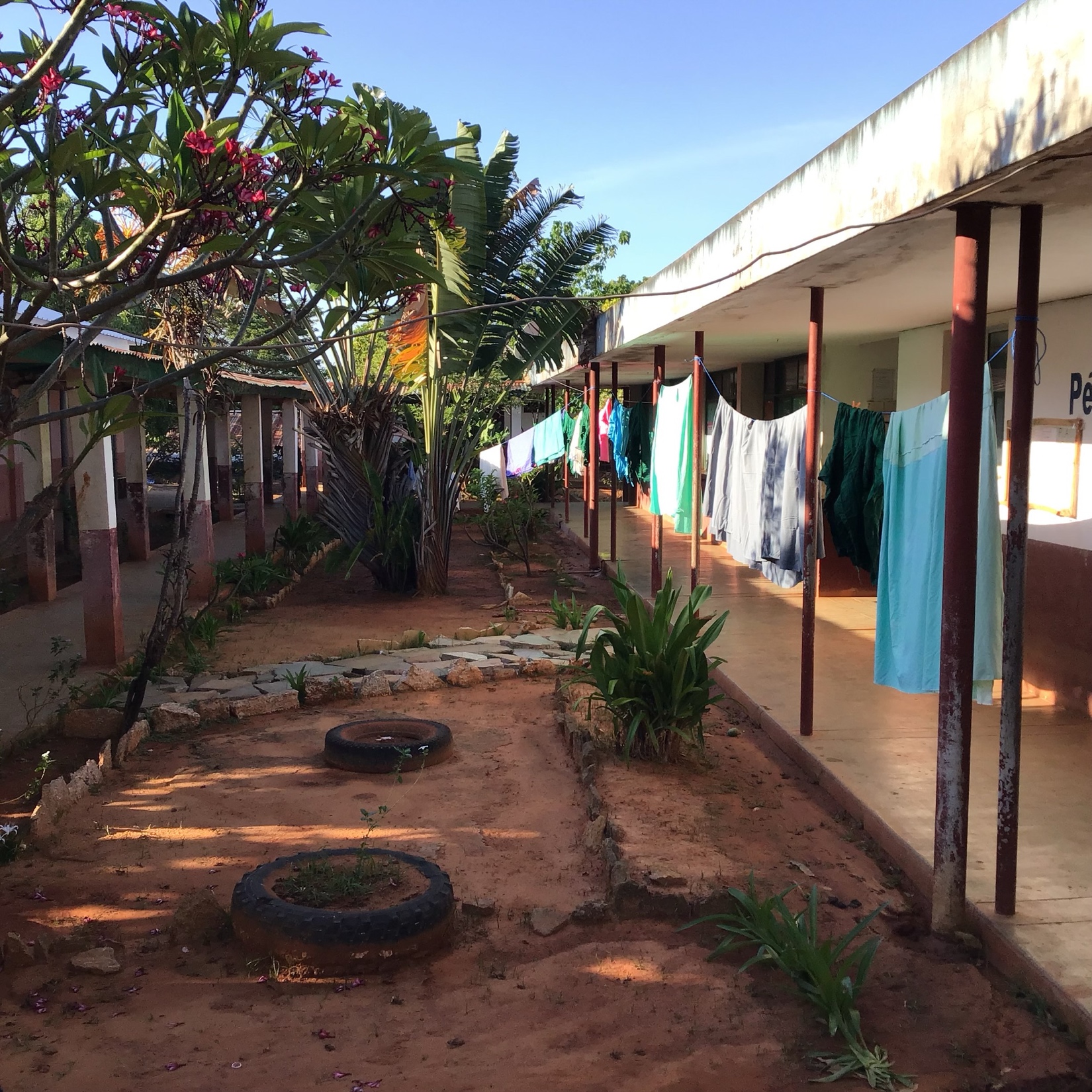 Laverie et stérilisation
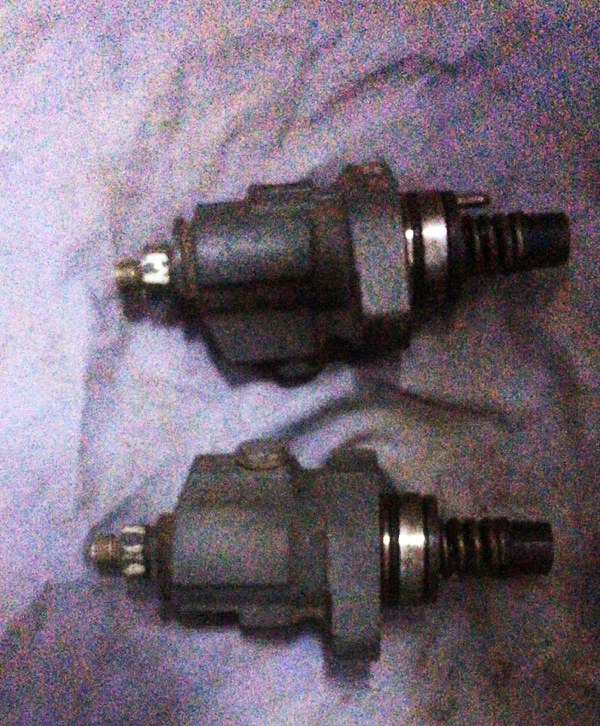 Problèmes entretien et réparations
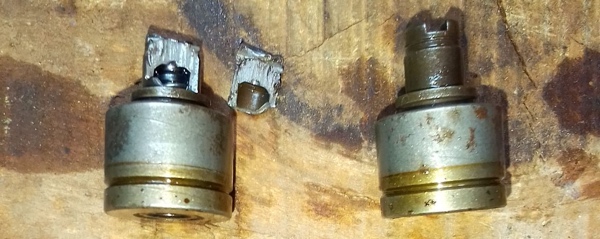 Groupe électrogène
Autoclave
Alimentation en eau
Scialytiques
Amplificateurs de brillance
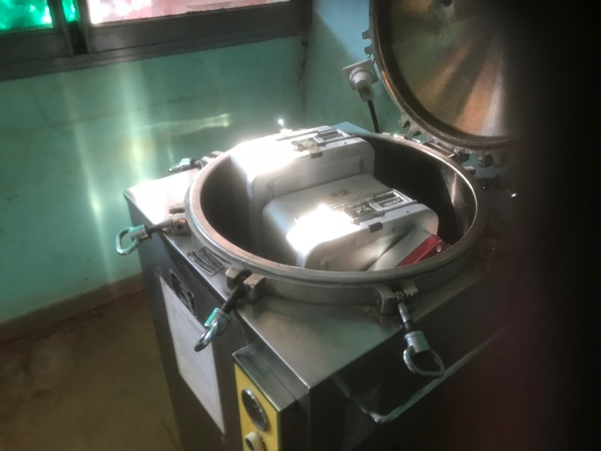 Formation journalière en maternité
Hygiène
Réanimation nouveau né
Suites césariennes
Prévention des saignements…
Participation de 5 étudiants en médecine
Prise en charge par AIMA des frais universitaires pour 2 étudiants
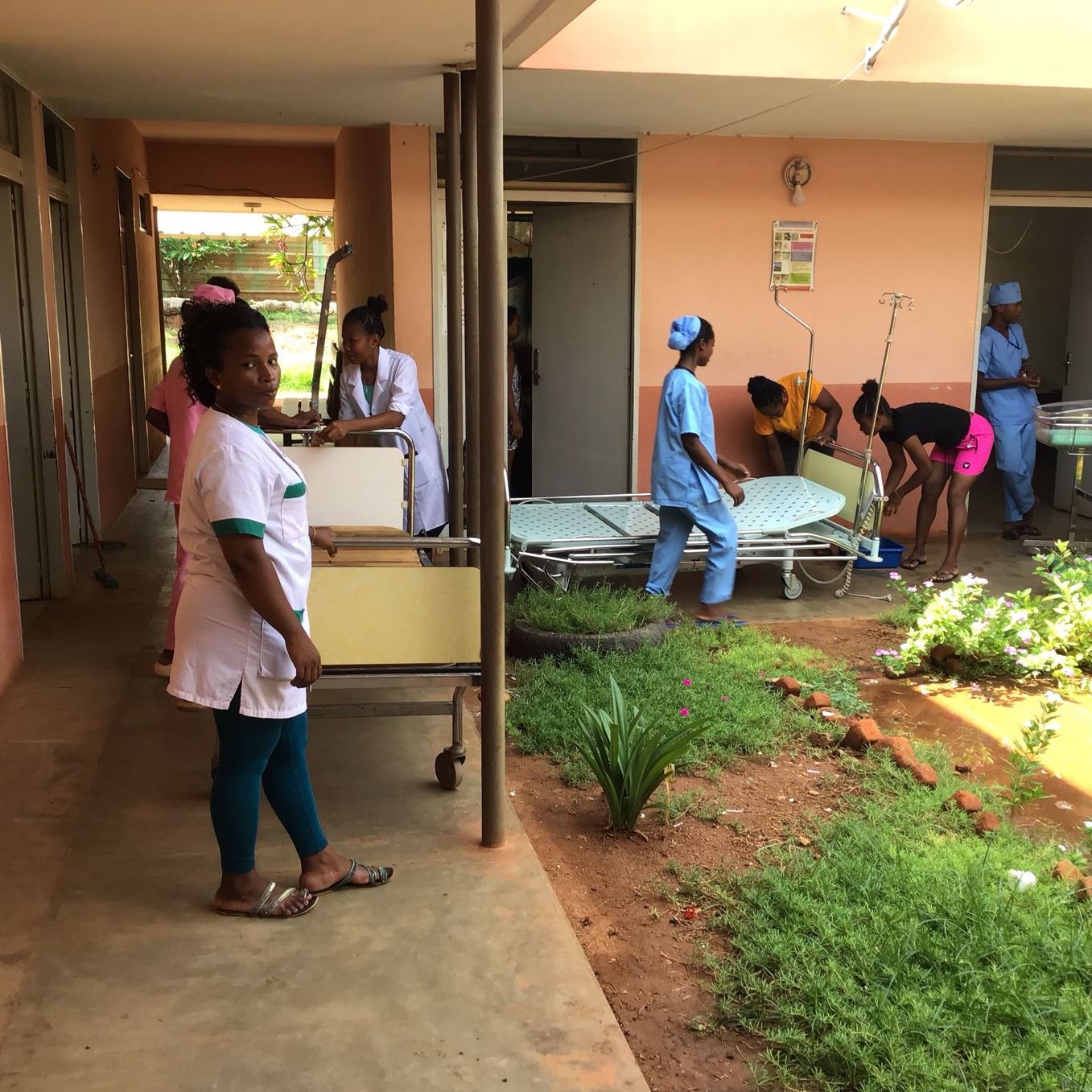 Hygiène encore